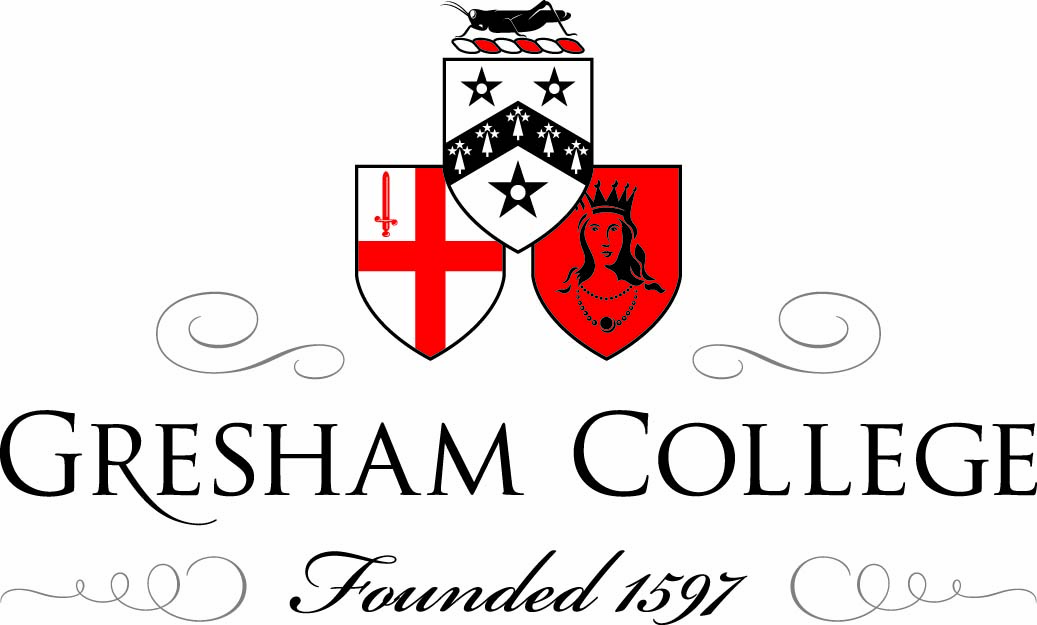 Modelling the Spread of Infectious Diseases
Raymond Flood
Gresham Professor of Geometry
Overview
Compartment models
Reproductive rates
Average age of infection
Waves of infection
Jenner, vaccination and eradication
Beyond the simple models
Compartment Models
S is the compartment of susceptible people
I is the compartment of infected people
R  is the compartment of recovered people
Susceptibles
S
Infecteds
I
Recovereds
R
Compartment Model – add births
b is the birth rate, N  is the total population = S + I + R
Births = bN		UK: b = 0.012, N = 60,000,000
					bN = 720,000
Susceptibles
S
Infecteds
I
Recovereds
R
Compartment Model – add deaths
b is the birth rate, N  is the total population = S + I + R
Births = bN
Susceptibles
S
Infecteds
I
Recovereds
R
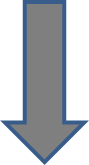 Natural and disease
induced death
Natural death
Natural death
Modifications of the compartment model
Latent compartment
Maternal antibodies
Immunity may be lost
Incorporate age structure in each compartment
Divide compartments into male, female.
Compartment Model – add deaths
b is the birth rate, N  is the total population = S + I + R
Births = bN
Susceptibles
S
Infecteds
I
Recovereds
R
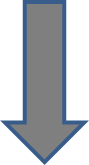 Natural and disease
induced death
Natural death
Natural death
Reproductive rates
Basic reproductive rate, R0, is the number of secondary cases produced on average by one infected person when all are susceptible.
Reproductive rates
Basic reproductive rate, R0, is the number of secondary cases produced on average by one infected person when all are susceptible.
Smallpox: Disease, Prevention, and Intervention,. The CDC and the World Health Organization
Reproductive rates
Compartment Model - add transfer from Susceptibles to Infecteds
b is the birth rate, N  is the total population = S + I + R
Births = bN
RI
Susceptibles
S
Infecteds
I
Recovereds
R
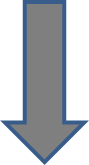 Natural and disease
induced death
Natural death
Natural death
Aside on rates
If the death rate is  per week then the average time to death or the average lifetime is 1/ weeks.
If the infection rate is β per week then the average time to infection or the average age of acquiring infection is 1/β weeks.
Average age of infection
Average age of infection
Average age of infection
Average age of infection
Average age at infection, A, for various childhood diseases in different geographical localities and time periods
Source: Anderson & May, Infectious Diseases of Humans, Oxford University Press, 1991.
Source: Anderson and May,  The Logic of Vaccination, New Scientist, 18 November, 1982
Model of waves of disease
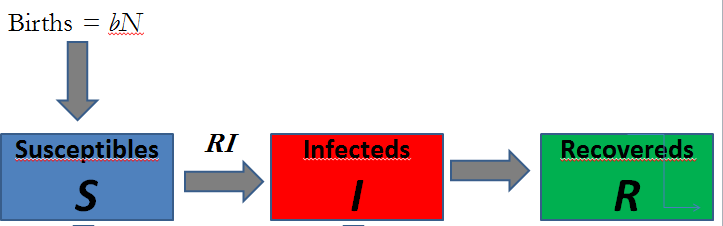 Measles: birth rate 12 per 1000 per year
Measles: birth rate 36 per 1000 per year
Inter-epidemic period
Edward Jenner 1749–1823
In The Cow-Pock—or—the Wonderful Effects of the New Inoculation! (1802), James Gillray caricatured recipients of the vaccine developing cow-like appendages
Critical vaccination rate, pc
Critical vaccination rate, pc
Graph of critical vaccination rate against basic reproductive rate for various diseases.
Keeling et al, The Mathematics of Vaccination, Mathematics Today, February 2013.
Source: Anderson and May,  The Logic of Vaccination, New Scientist, 18 November, 1982
Measles: vaccination rates
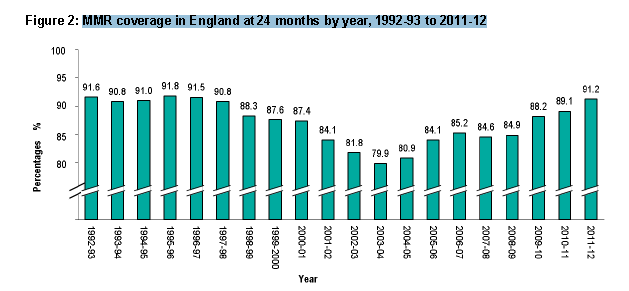 Source: http://www.hscic.gov.uk/catalogue/
PUB09125/nhs-immu-stat-eng-2011-12-rep.pdf
Source: Anderson and May,  The Logic of Vaccination, New Scientist, 18 November, 1982
Vaccinating below the subcritical level increases the average age at which infection is acquired.
Beyond the simple models
The Mathematics of Vaccination
Matt Keeling, Mike Tildesley, Thomas House and Leon Danon
Warwick Mathematics Institute
Other factors and approaches
Vaccines are not perfect
Optimal vaccination
Optimal vaccination in households
Optimal vaccination in space
Vaccines are not perfect
Proportion get no protection
 Partial protection - leaky vaccines
Reduce susceptibility
Reduce infectiousness
Increase recovery rate
Optimal vaccination
Suppose period of immunity offered by the vaccine is short
Examples
HPV against cervical cancer
Influenza vaccine
Optimal vaccination in households
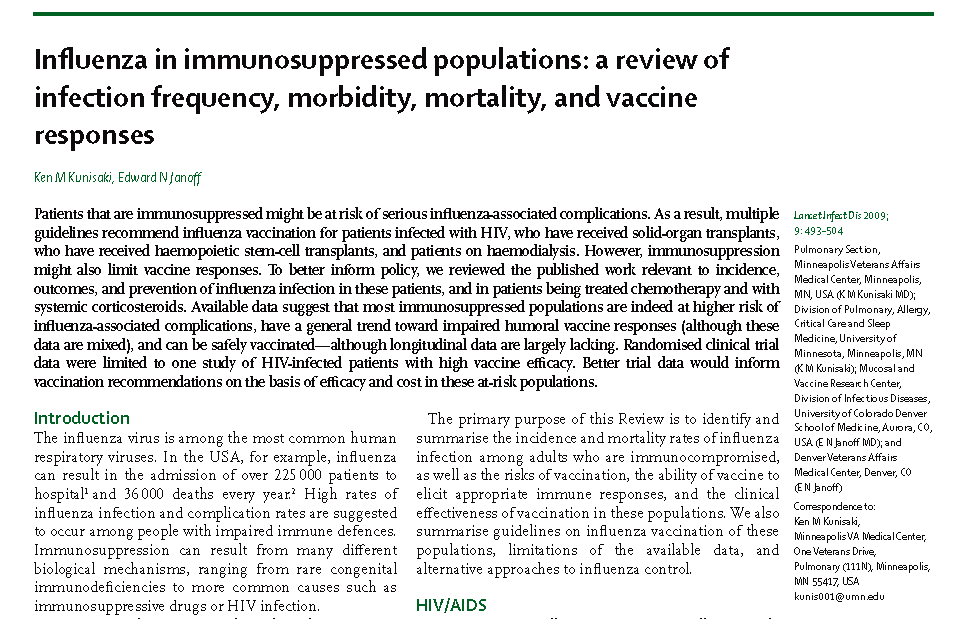 The Lancet Infectious Diseases, Volume 9, Issue 8, Pages 493 - 504, August 2009
Vaccination in space
Red is infected
Green is vaccinated
Light blue is the ring
Dark blue is susceptible
Notice telling people to keep off 
the North York Moors during the 2001 Foot and Mouth epidemic
Thank you for coming!
My next year’s lectures start on 
16 September 2014